«Профессии в стиле Сочи»
Лучшие кокурсные работы 
МОБУ Лицей №23 имени Кромского Ильи Ильича
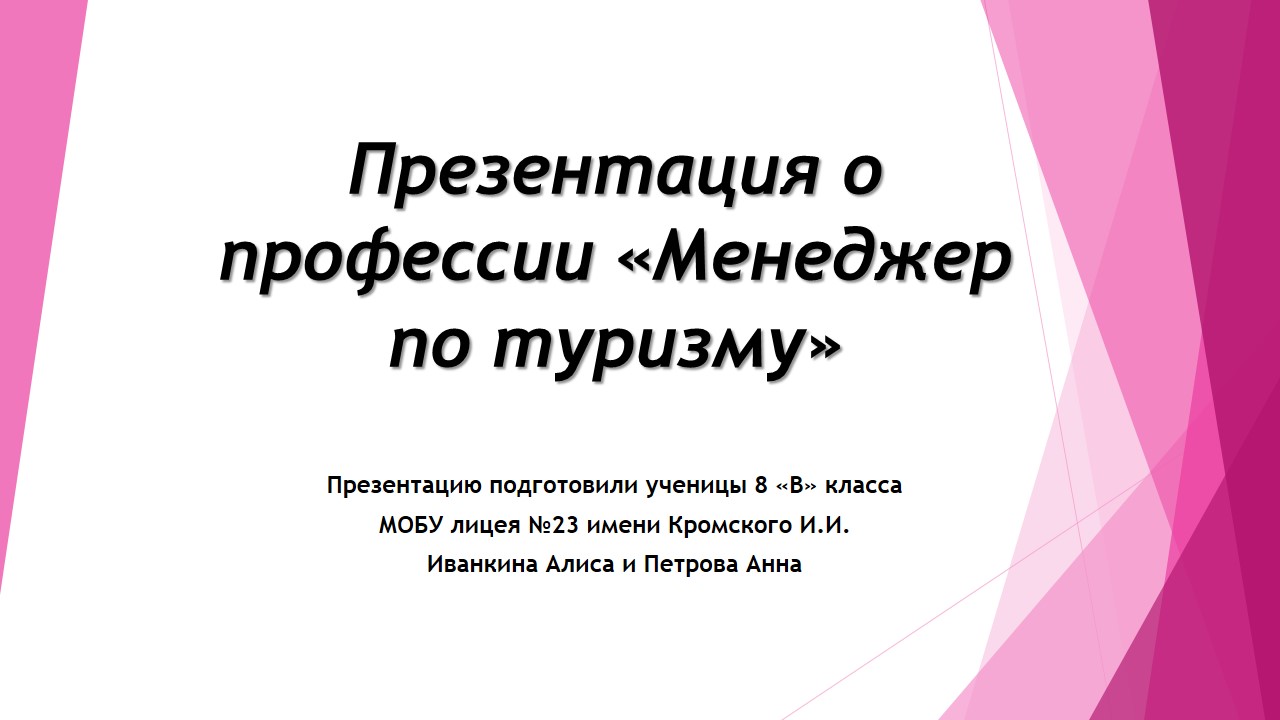 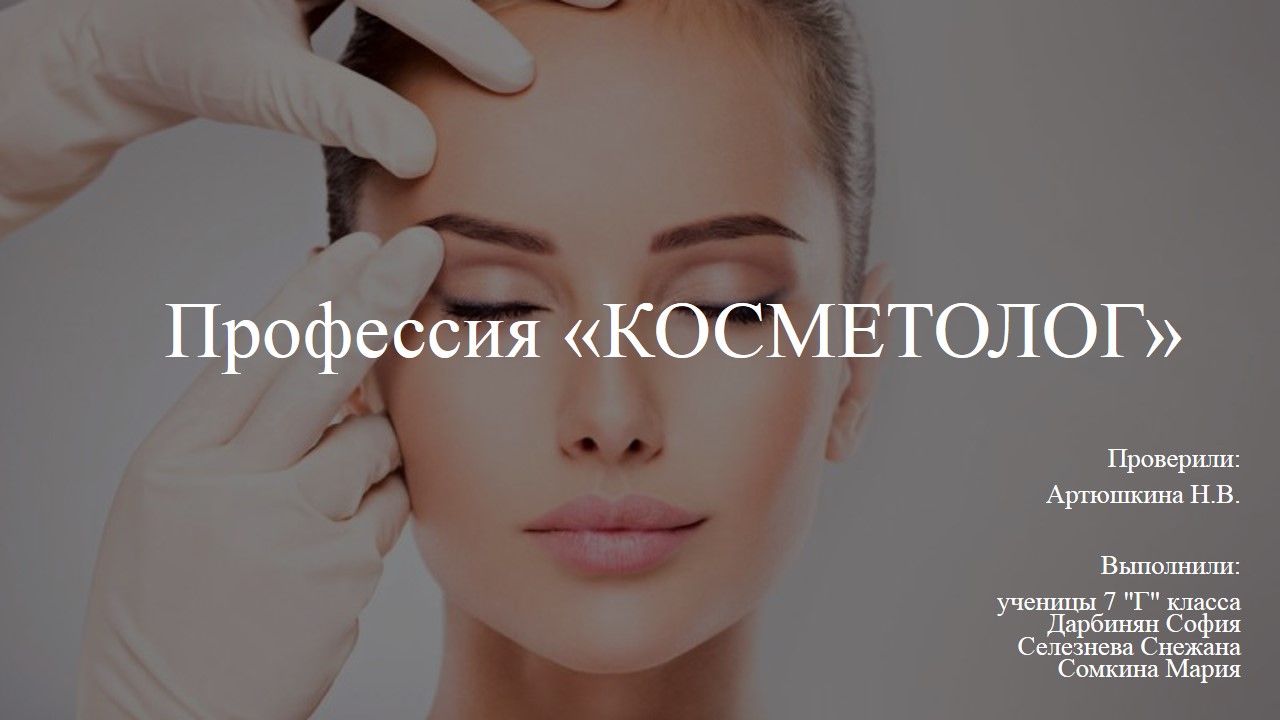 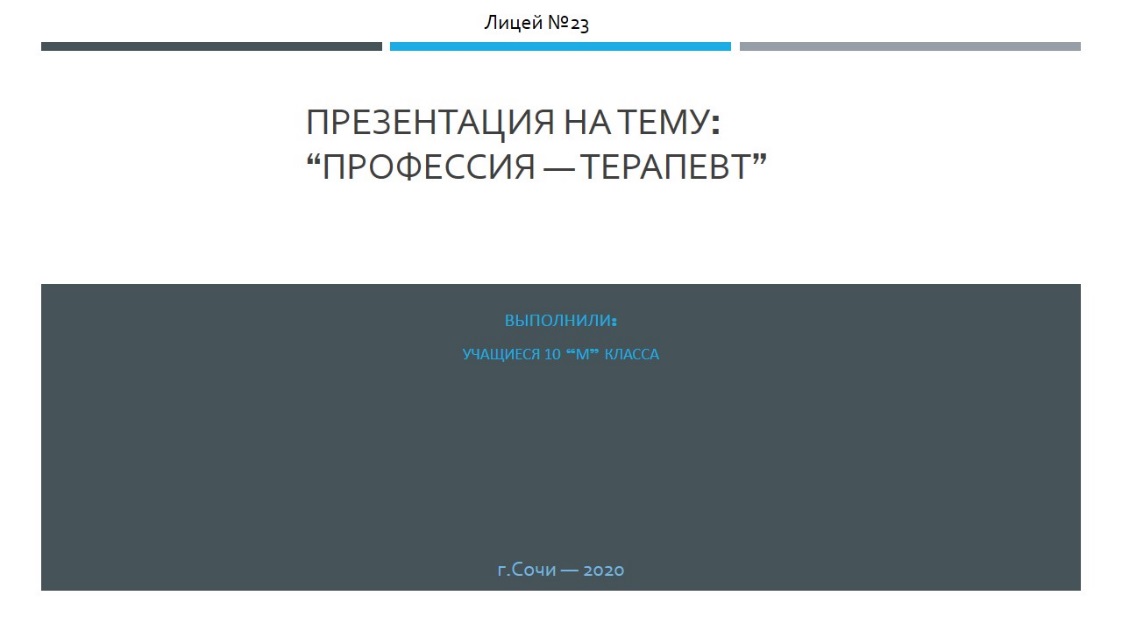 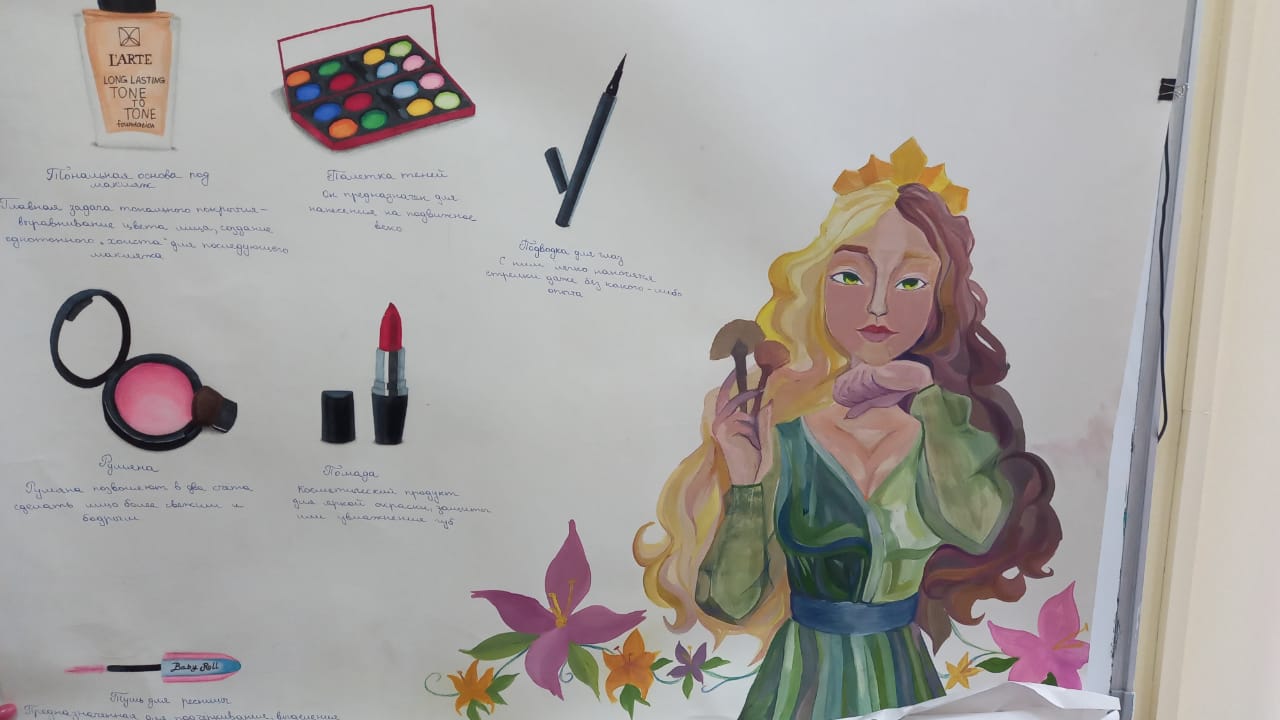 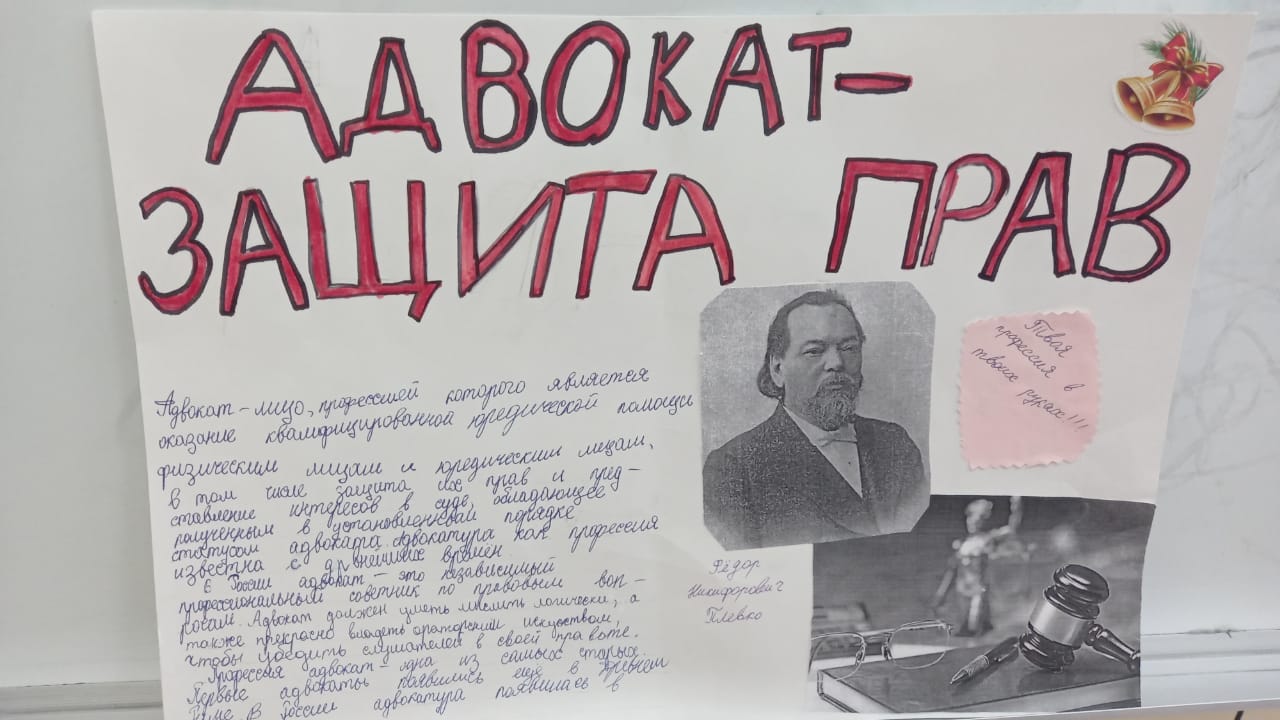 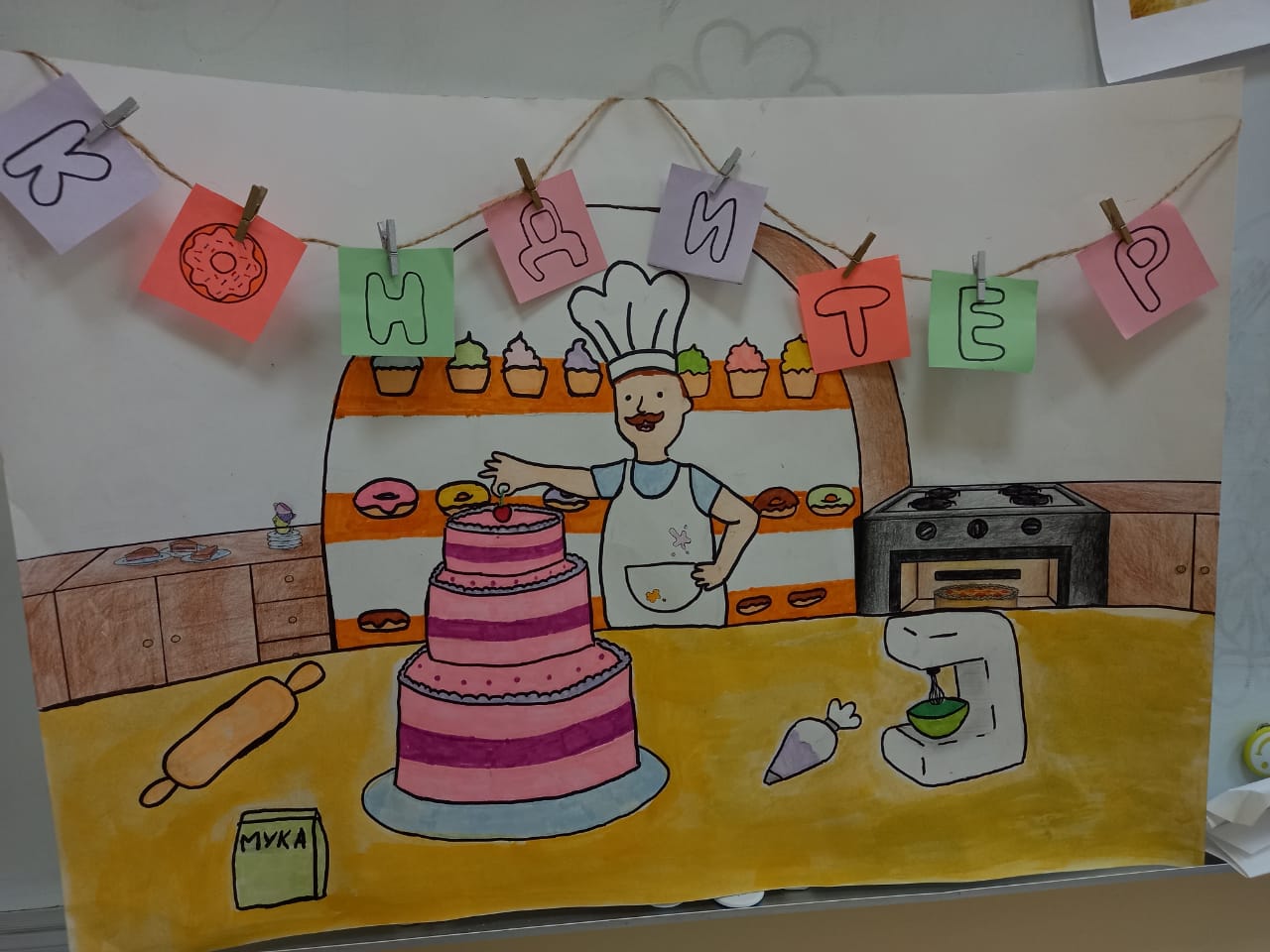 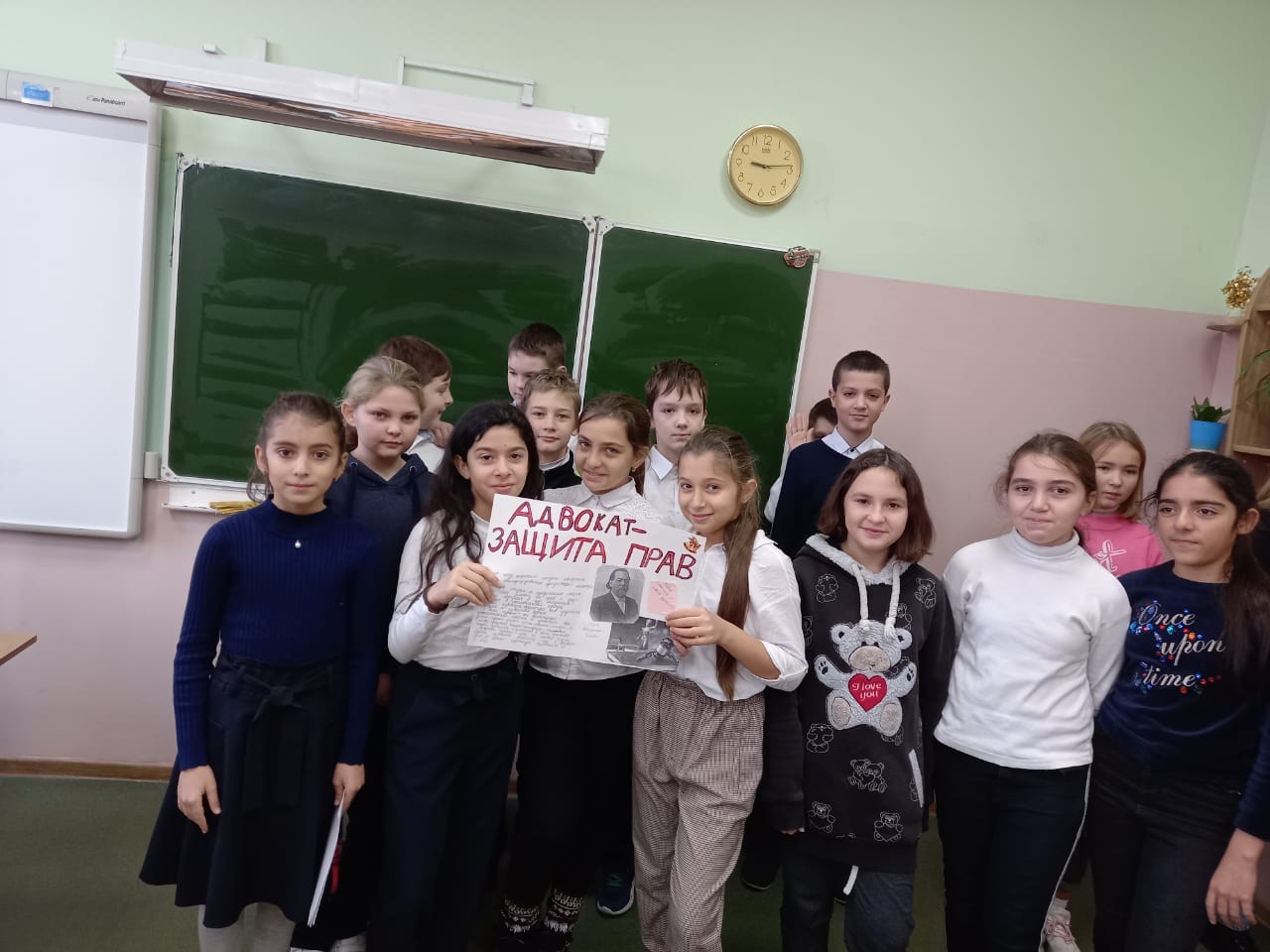 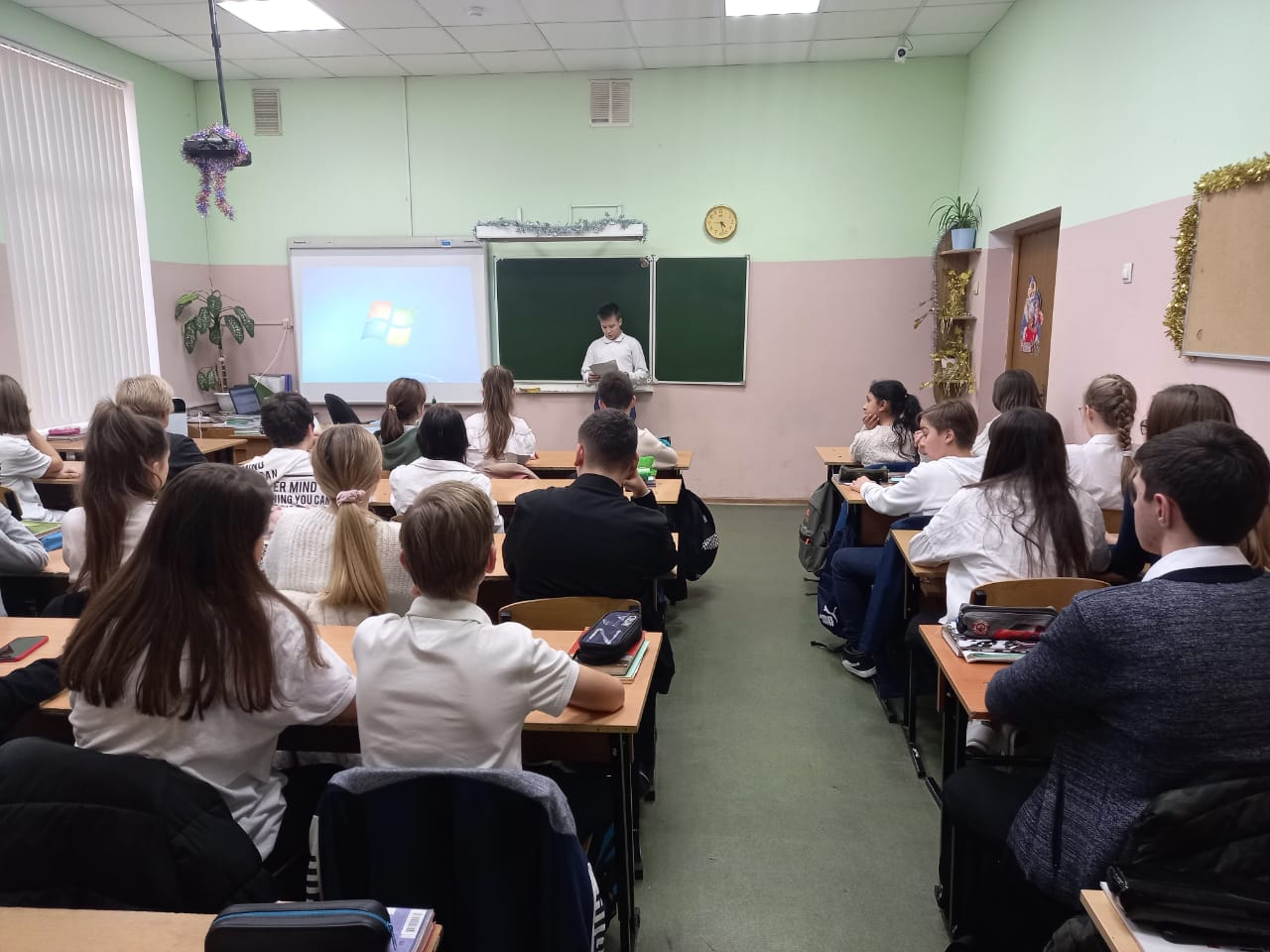 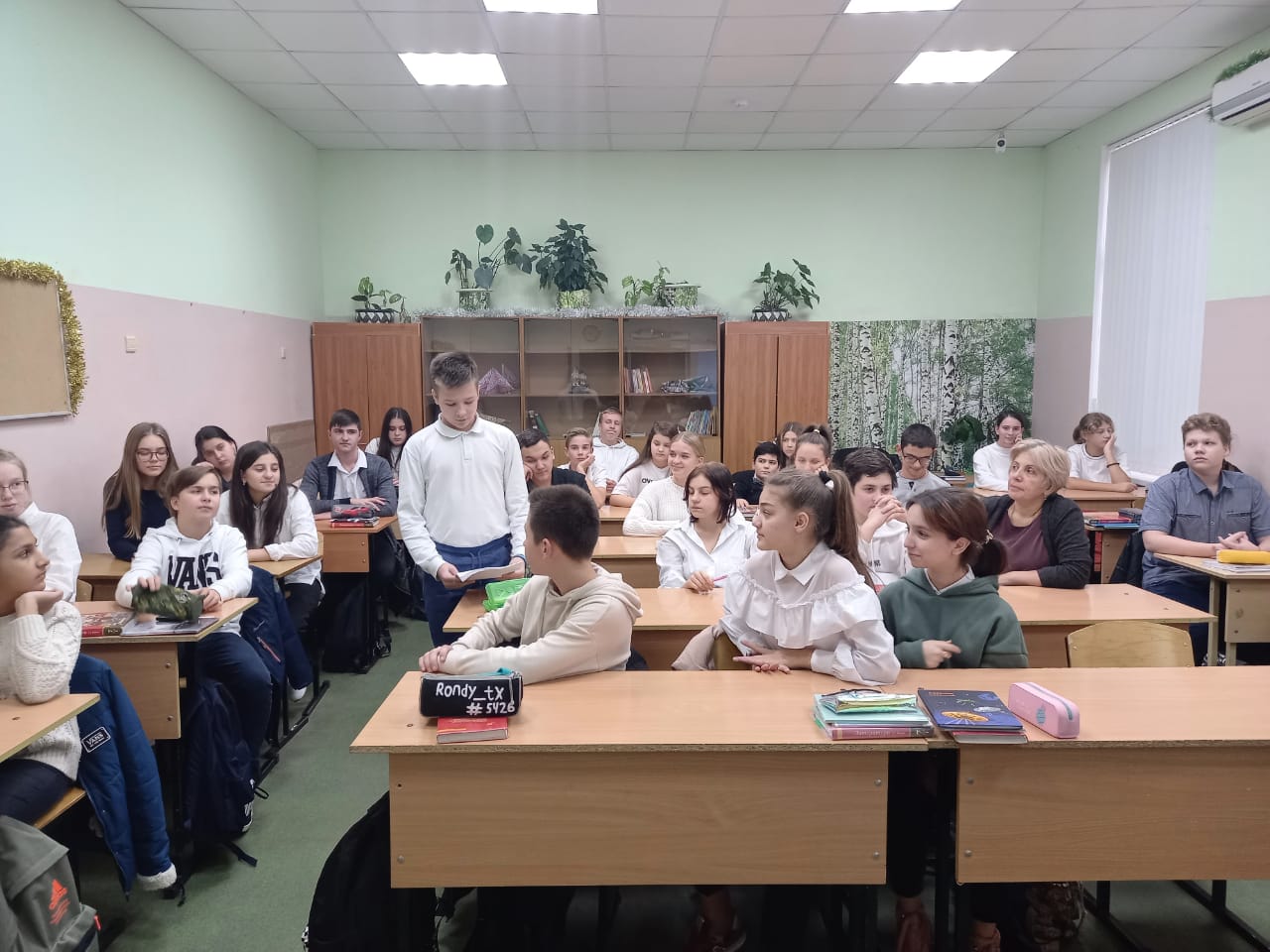 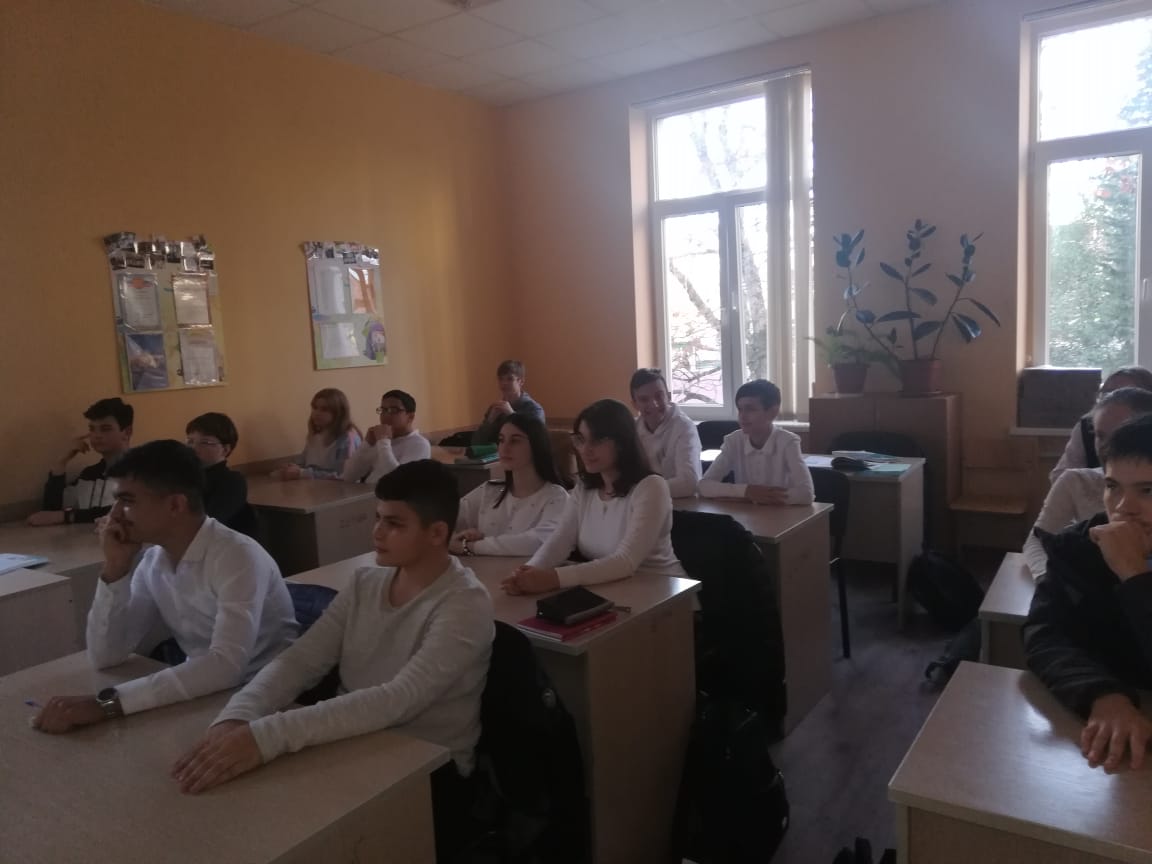 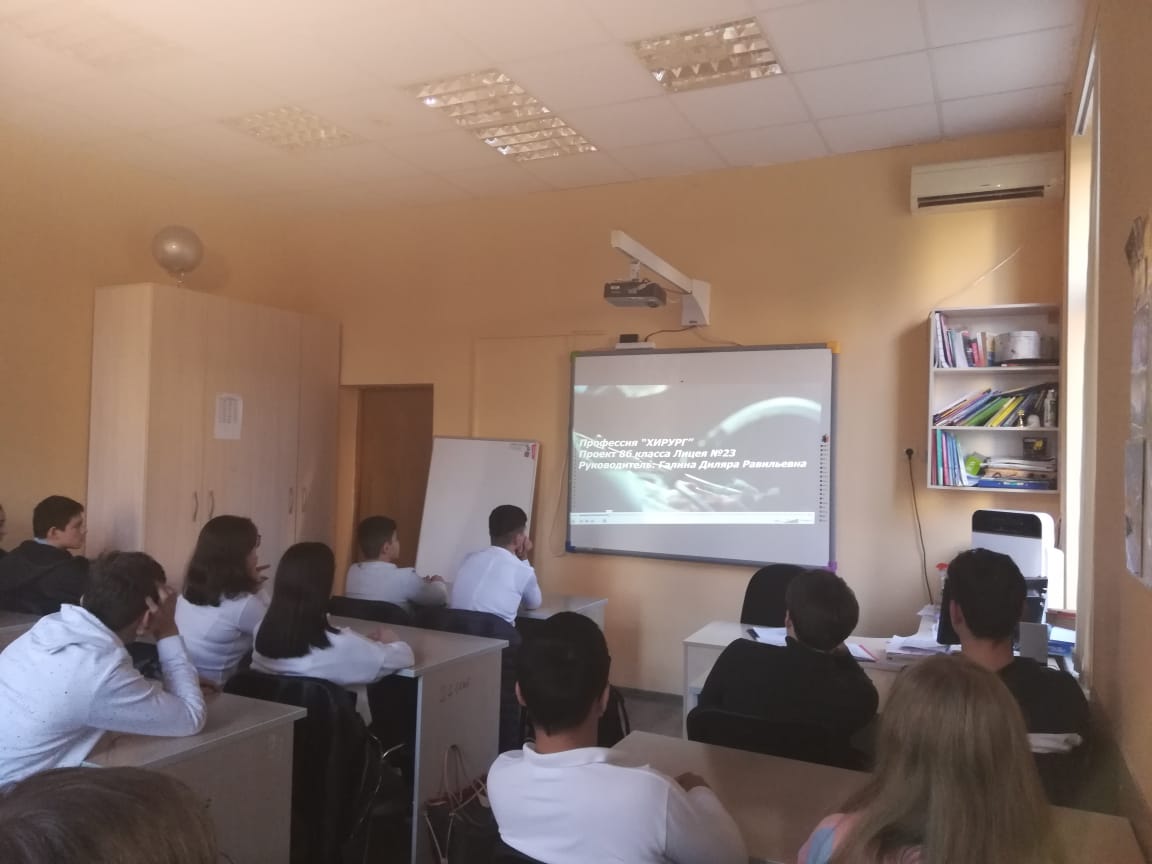 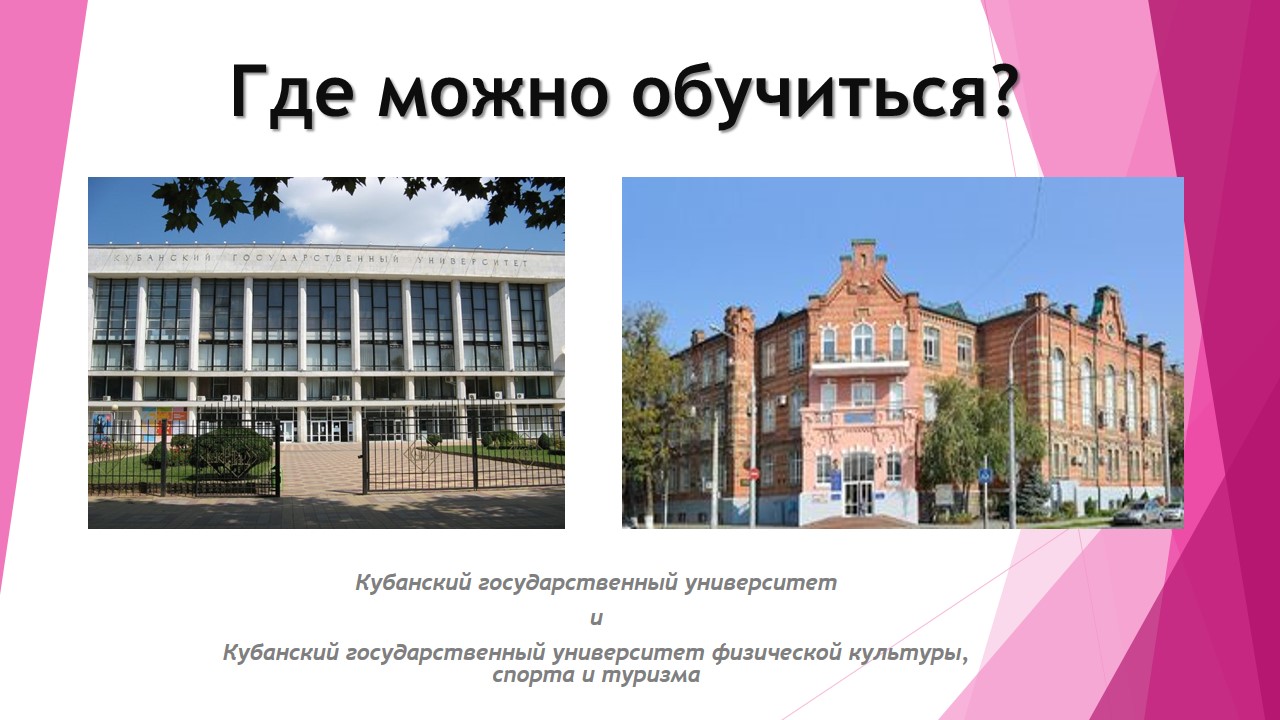 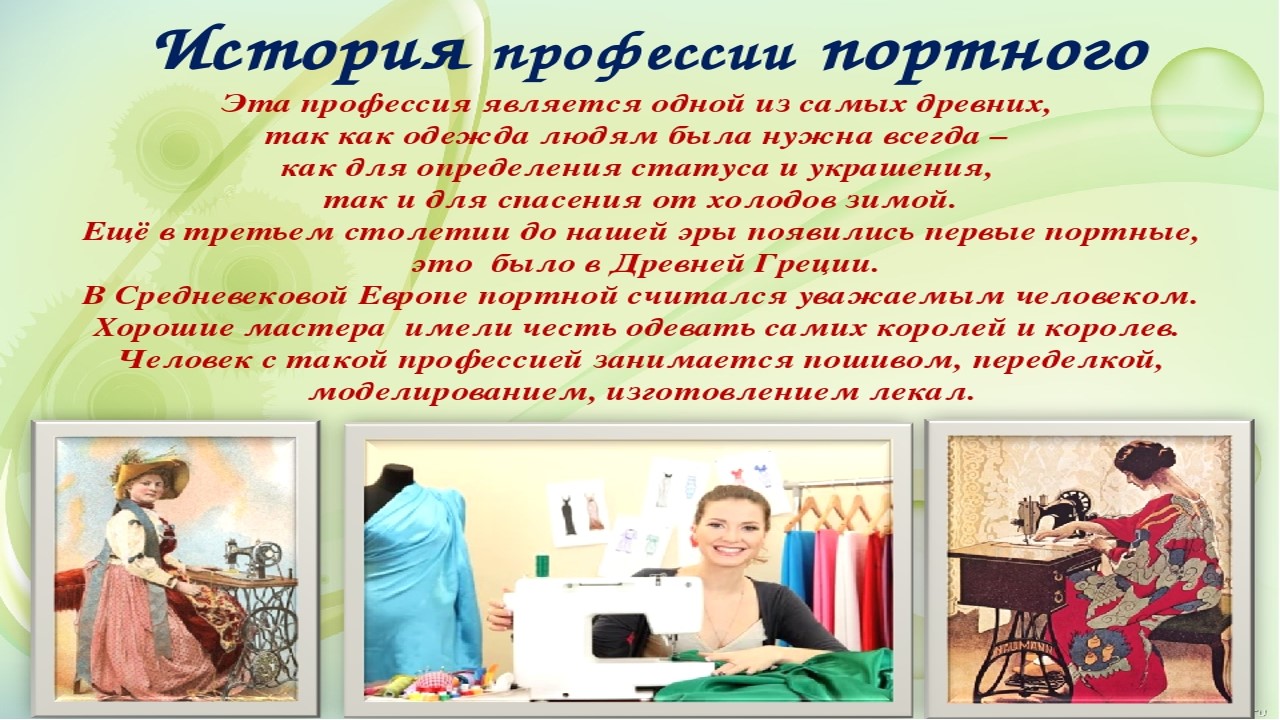